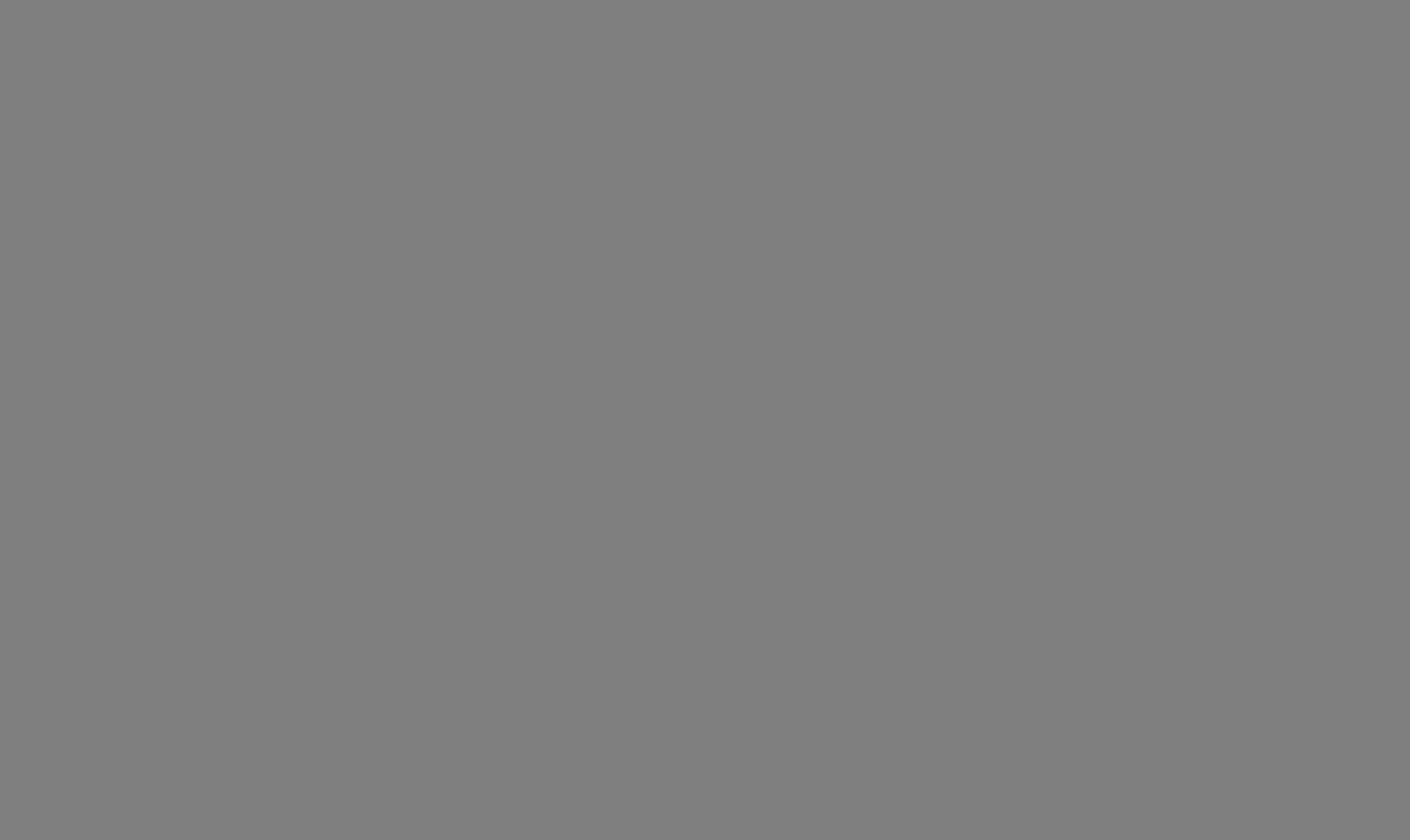 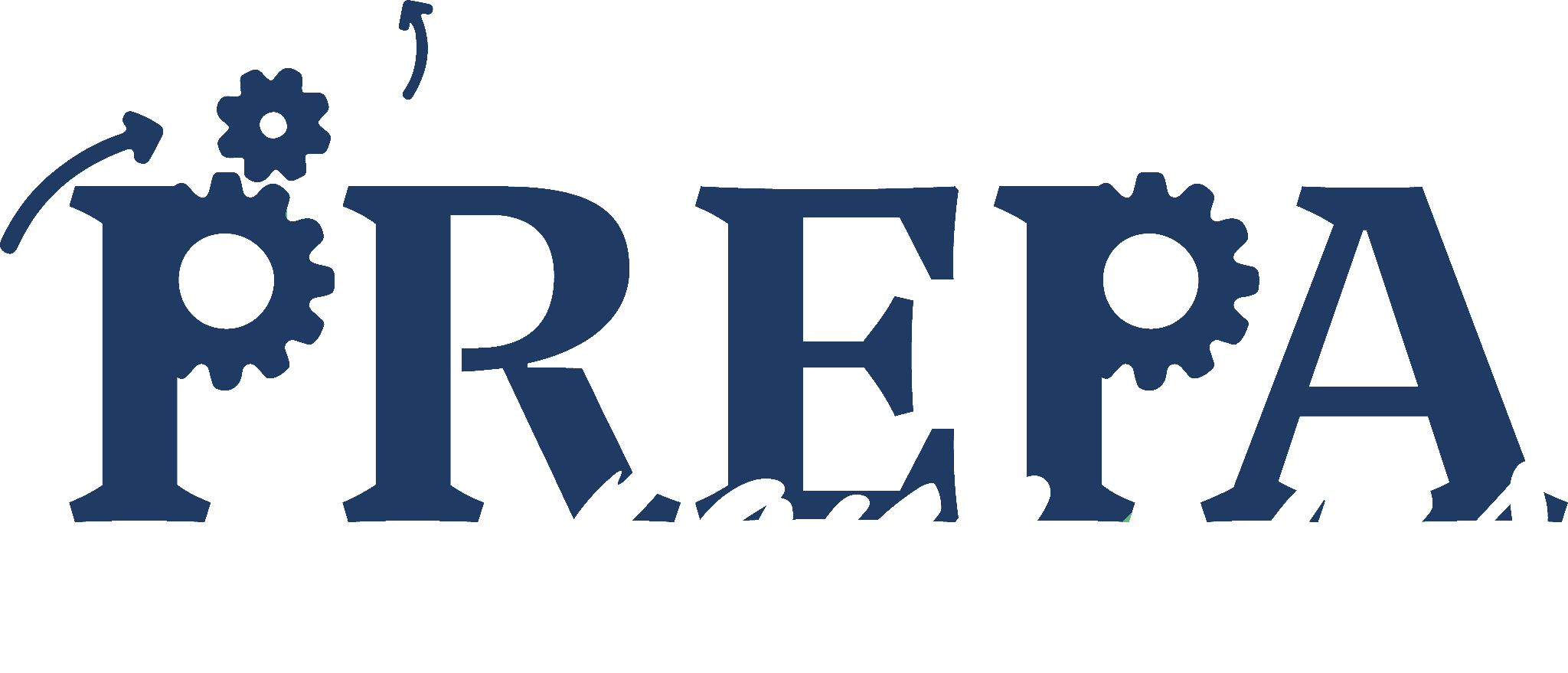 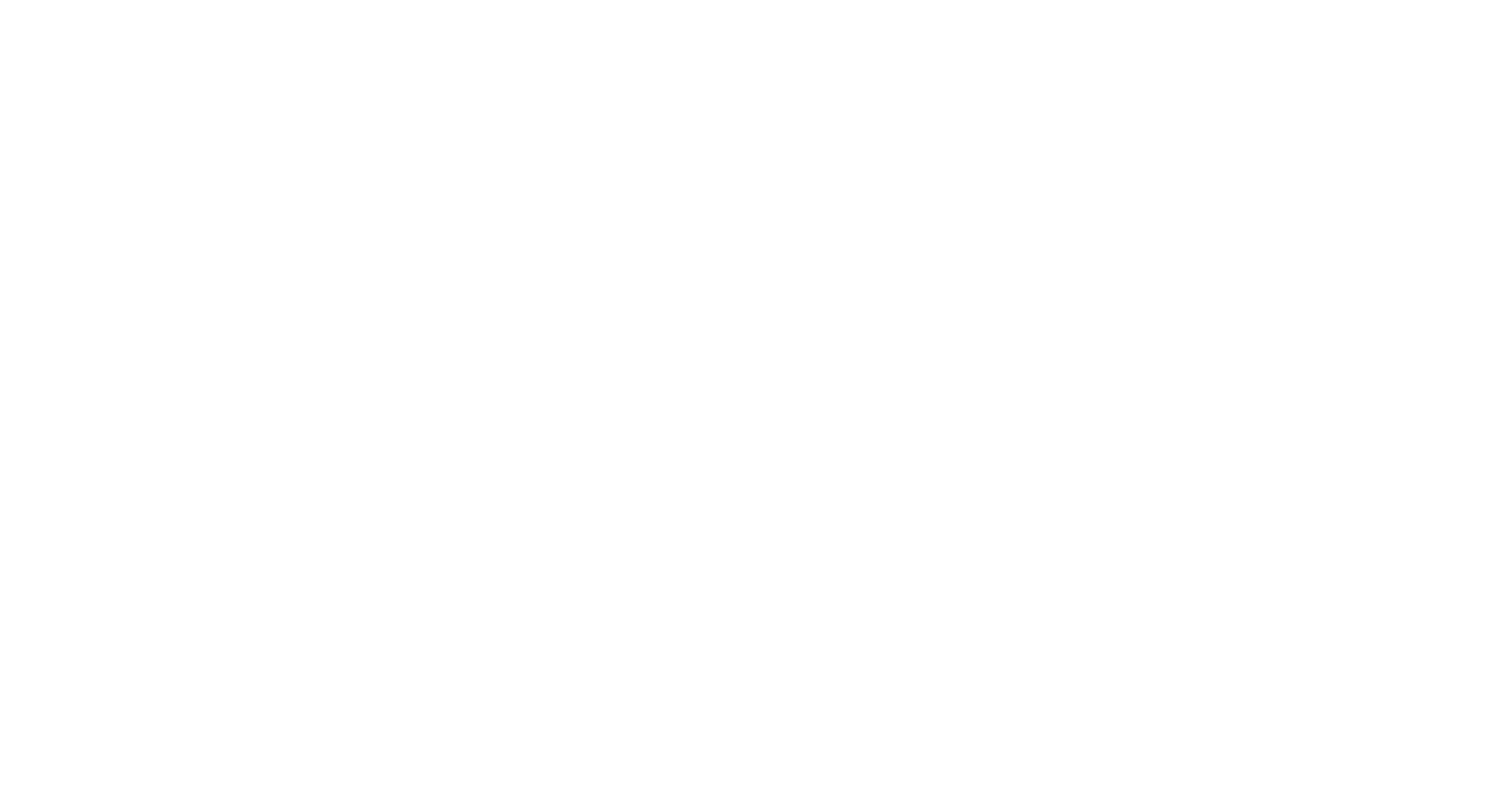 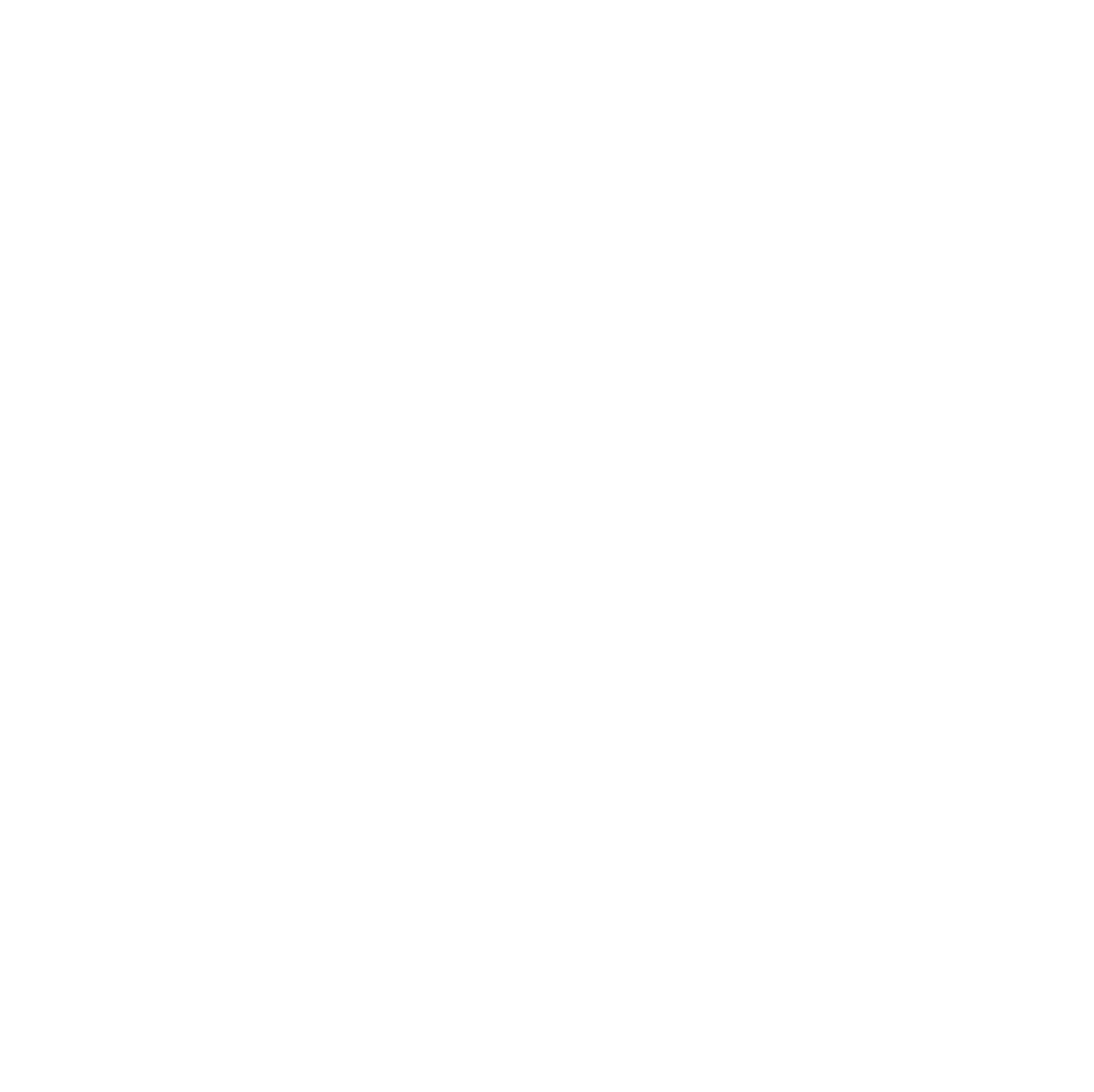 Brush up your English !
Teacher: Taguia Karima
Subject      : ENGLISH
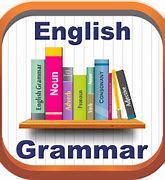 Simple Past
Past  Continuous
Past Perfect Simple
Past  Perfect Continuous
PAST TIME
TENSES
2
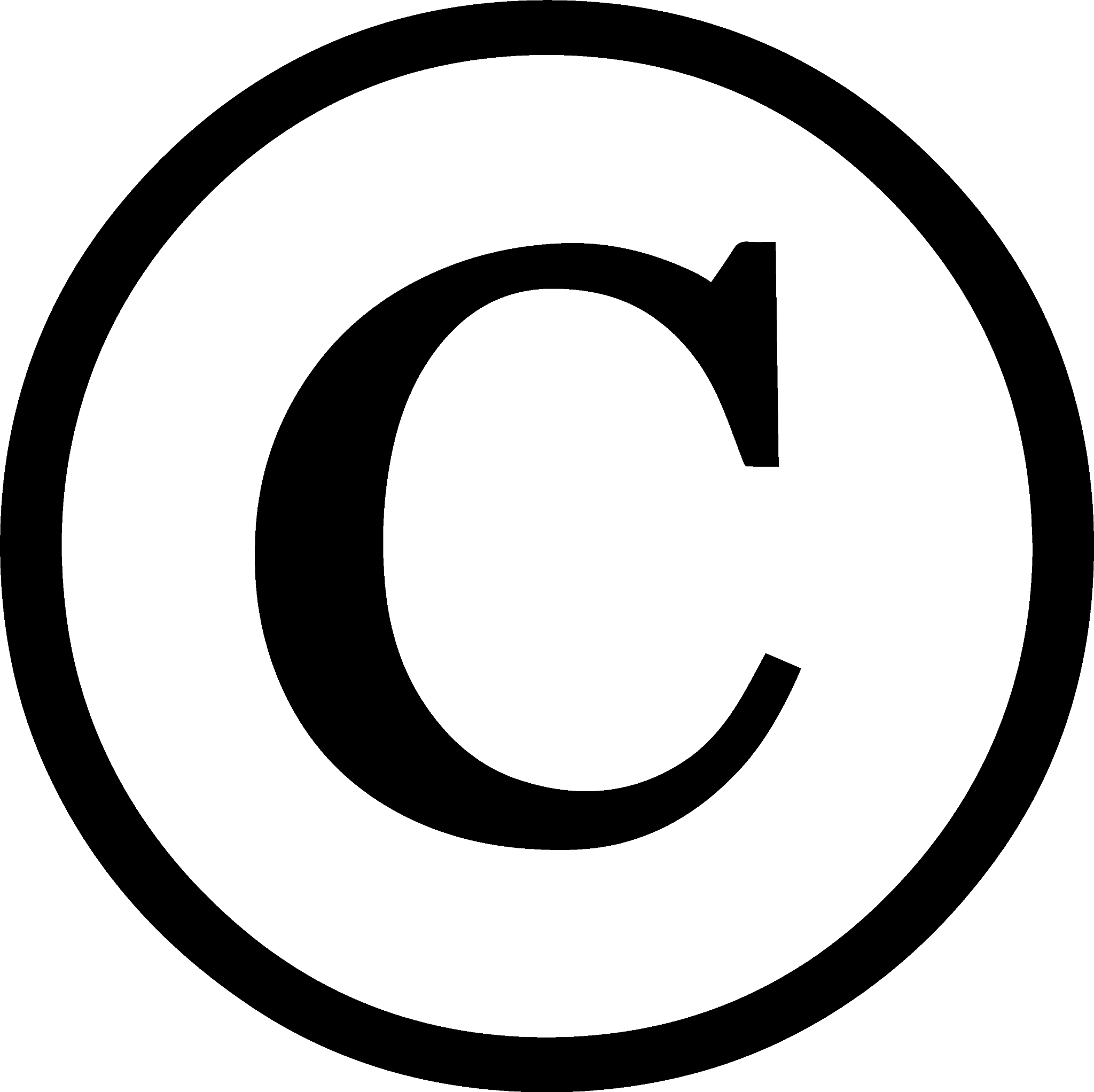 Past Simple
Form: 


Positive:  I/ You /We/They /He/She/It helped…

Negative: I/You/ We /They/He/She/It didn’t help…

Question : Did I/ you /we /they /He/She/It help…?
Note: 
              *Irregular verbs do not take « ed » in the past simple .
               *Learn the past simple form of irregular verbs.
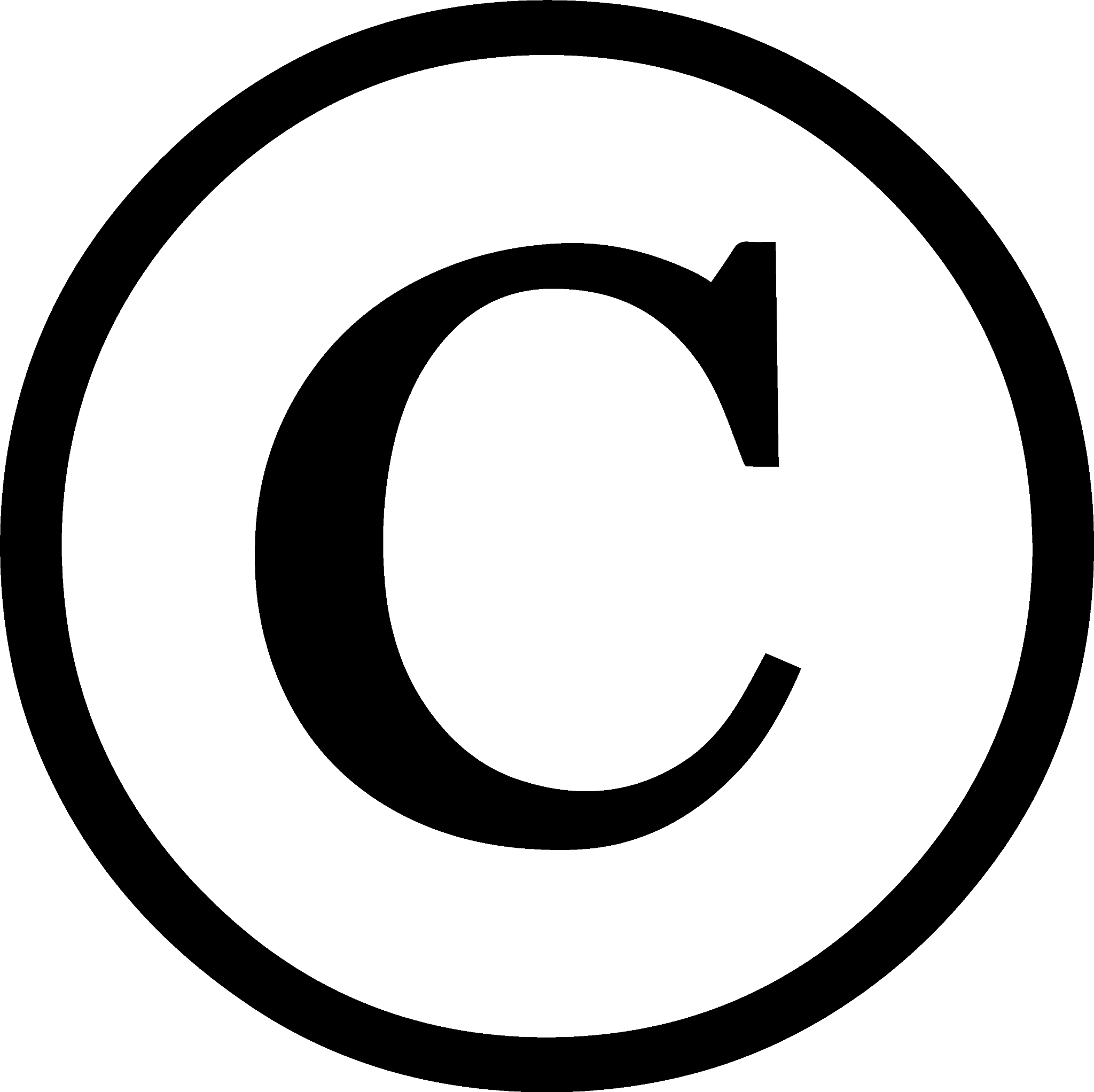 USE
Watch out !
Single completed Actions
-Dan and I played a game of chess and he won. 

                 Habits in the Past
 -Jane usually  visited us when she was younger.

                 Permanent Situations in the past
-He lived in our house before we bought it.

        General Truths & Facts about the past
-He didn’t become popular until he was 60.

            The main events in a story
-The referee blew the whistle and Simon passed the ball to the goalkeeper.
We can also use did in past simple statements for emphasis:

√ « Why didn’t you attend class yesterday? »
« I did attend. Who told you I didn’t? »

√ I was exhausted but I finally did pass.
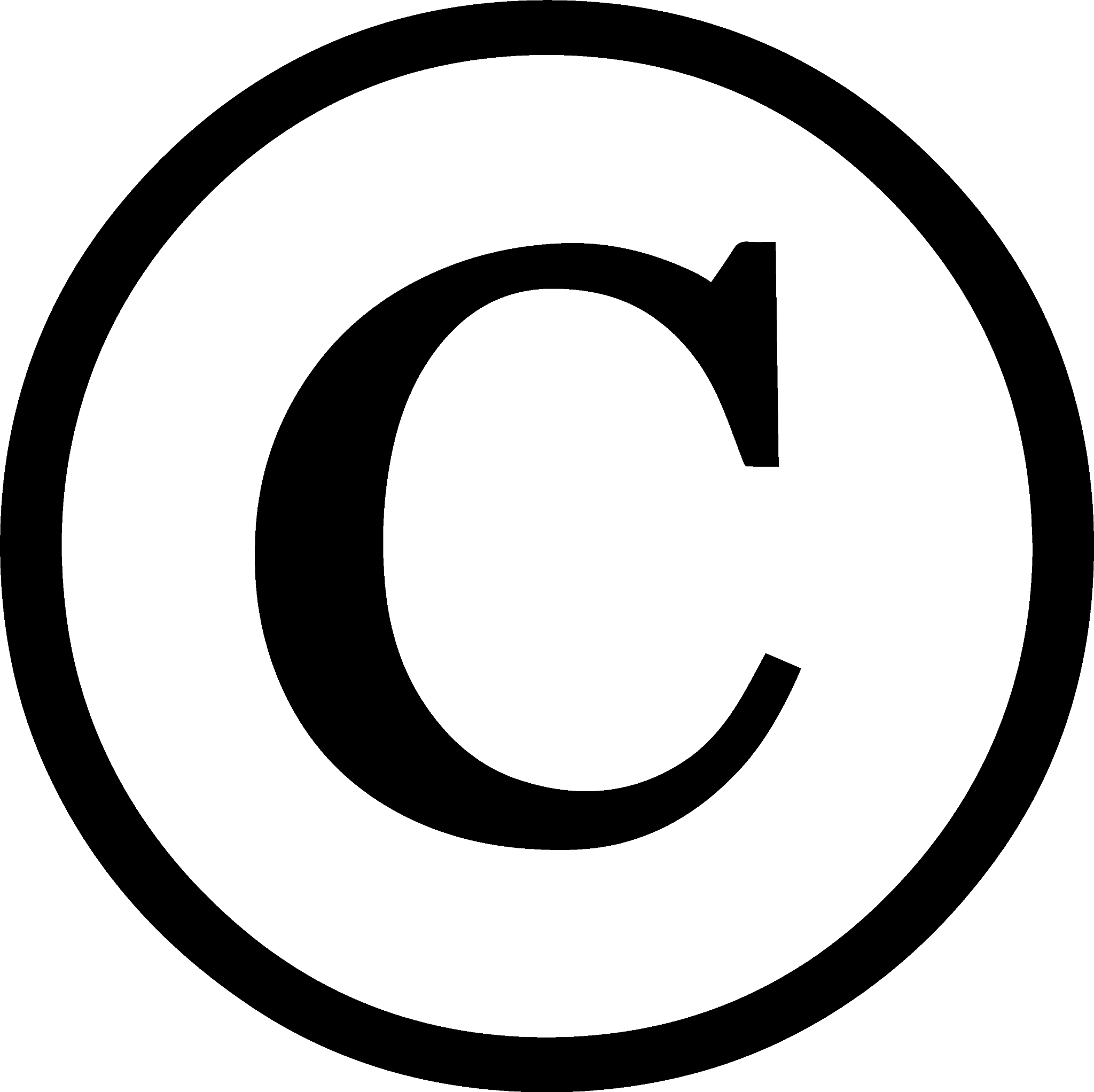 USE
Past Continuous
Form :


Positive : I/He/she/it was reading ...
You/We/They were driving…

Negative :
I/he/she/it  wasn’t reading
You /We /They weren’t reading

Question:
was I/he/she/it reading…?
were you/we/they reading ….?
*Actions happening at a particular moment in the past :-At five o’clock, John was driving back home.
*Temporary Situations in the past:- We were studying at university at the time.
*Annoying past habits(usually with “always”):
-When we were young, my cousin was always borrowing my toys.
*Actions in progress over a period of time
 -Simon was watching TV all morning yesterday.
*Two actions in progress at the same time:-Jane was doing her homework while mum was cooking dinner.
*Background information in a story:-The sun was shining and the birds were singing.
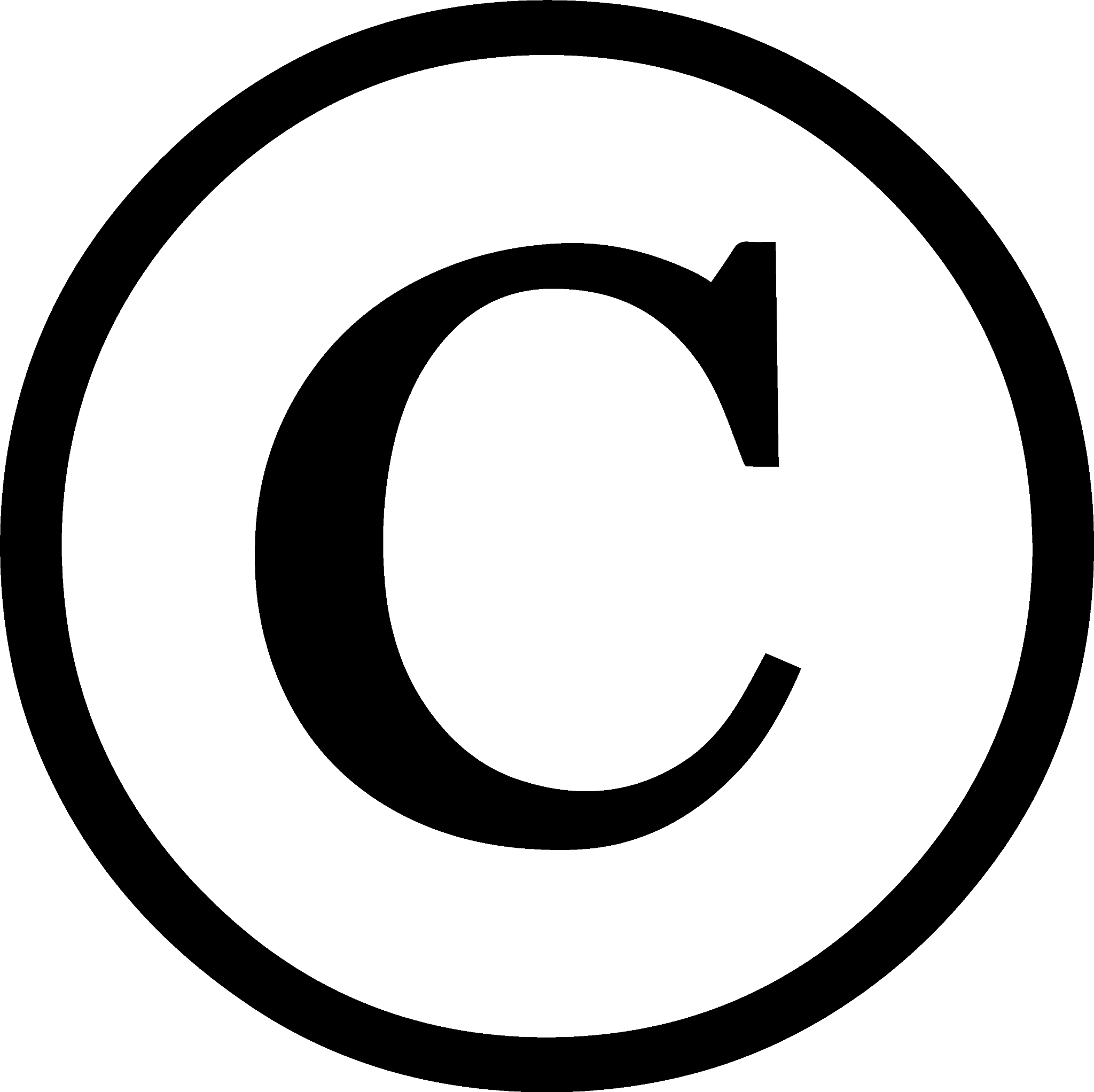 Watch out !
*When one action in the past interrupts another action in progress, we use the past simple and the past continuous together .

√ I was playing on my computer when it suddenly crashed.

*We do not use the past continuous for regular or repeated actions in the past.

√ When we were on holiday, we played volleyball every day.
ꭗWhen we were on holiday, we  were playing volleyball every day.
We do not usually use stative verbs in continuous tenses.
.
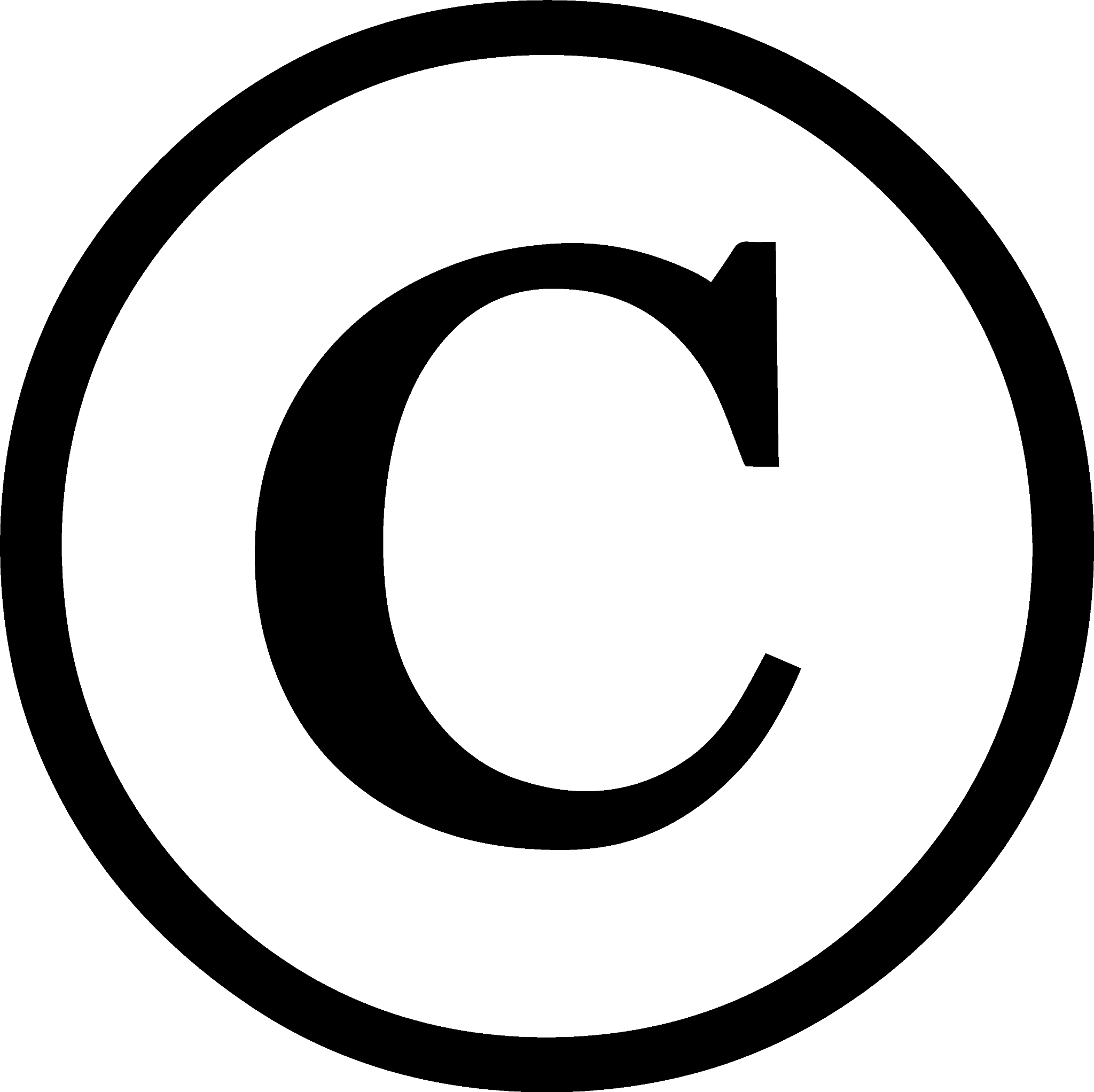 Watch out !
Past Perfect  Simple
Form : Had+past participle
*There is often little or no difference in meaning between the past perfect simple and the past simple.
√ We’d lived next to the gym for two months before I decided to join.
√ We lived next the gym for two months before I decided to join. 
*After we have used the past perfect simple once, we often then use the past simple instead of continuing to use the past perfect.
√I had already had one flying lesson,which was great fun, and I knew immediately that I wanted to get my pilot’s license.
*Phrases such as it was the first/second/etc time…are followed by the past perfect simple.
√It was the second time I’d been on a plane.
USE
*Situations & States before the past 
-I ‘d lived near the gym for months before I decided to join.

*Completed actions before a moment in the past
-I’d already bought a computer game when I saw it was cheaper in another shop.

*Completed actions where the important thing is the result at a moment in the past
-We didn’t feel like playing Scrabble because we had just finished a long game of Monopoly.
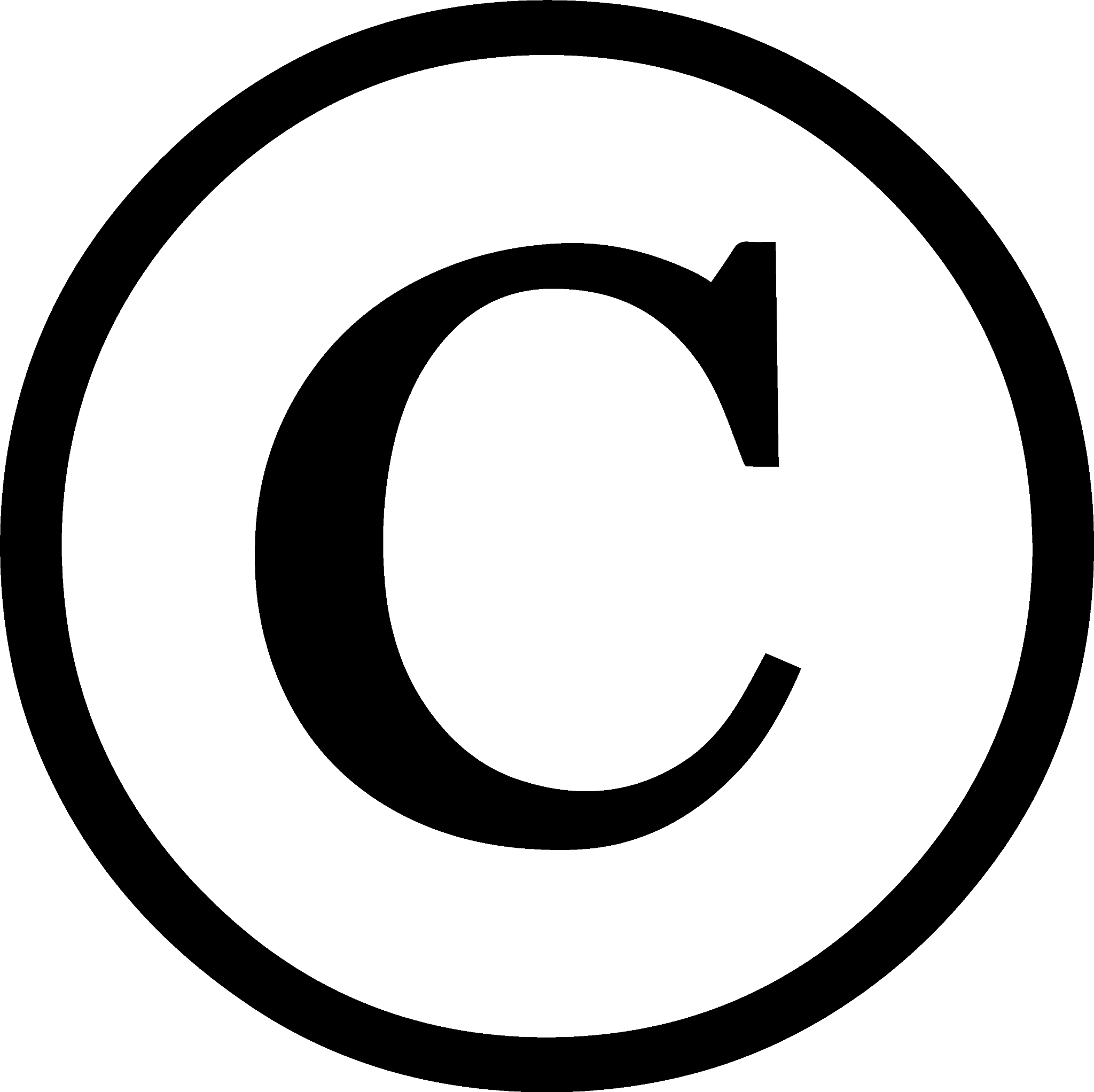 USE
Past Perfect Continuous
Form 

Positive
I /You/ We /They /He /She/It had been travelling …



Negative

I/You/We/They /He/She /It hadn’t been travelling…


Question
Had I /you /we/ they/he/she/it been travelling…?
*Actions continuing up to a moment in the past

-When you saw us, we had been running for two miles-and we still had a mile to go.

*Actions stopping just before a moment in the past

-Jane looked tired because she had been exercising all morning.
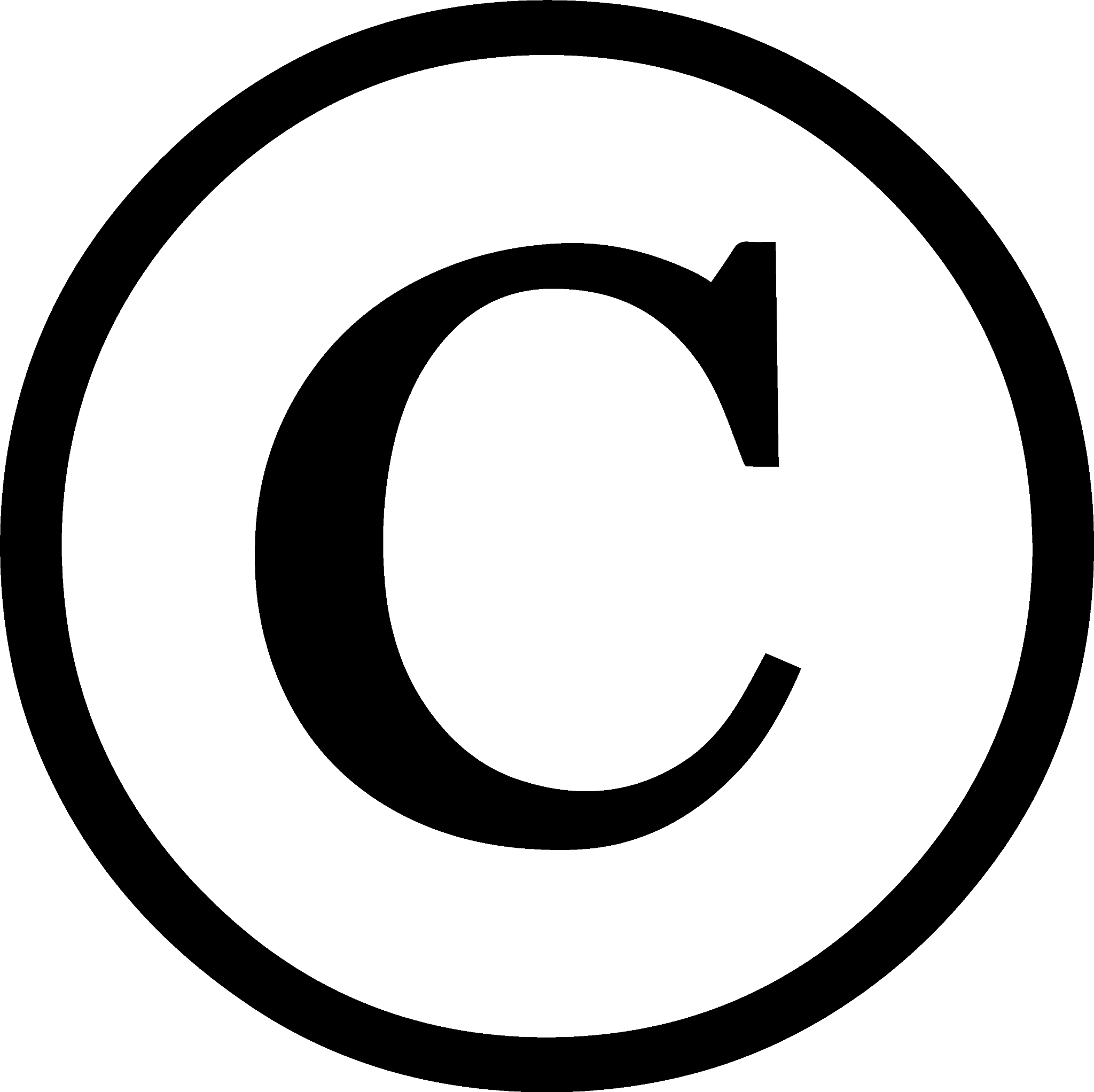 quiz
Click the correct answer:
3    When the robbery happened, the security guard ---------------- !
1  My brother and I --------------------- swimming almost every day last summer.
B was sleeping
A slept
B had been going
A    went
D was slept
C had slept
D had gone
C were going
4   Tom ----------------- chess before so I showed him what to do.
2  We  --------- when someone knocked at the door.
B had talked
B didn’t play
A hadn’t been playing
A talked
D hadn’t played
D were talked
C wasn’t playing
C were talking
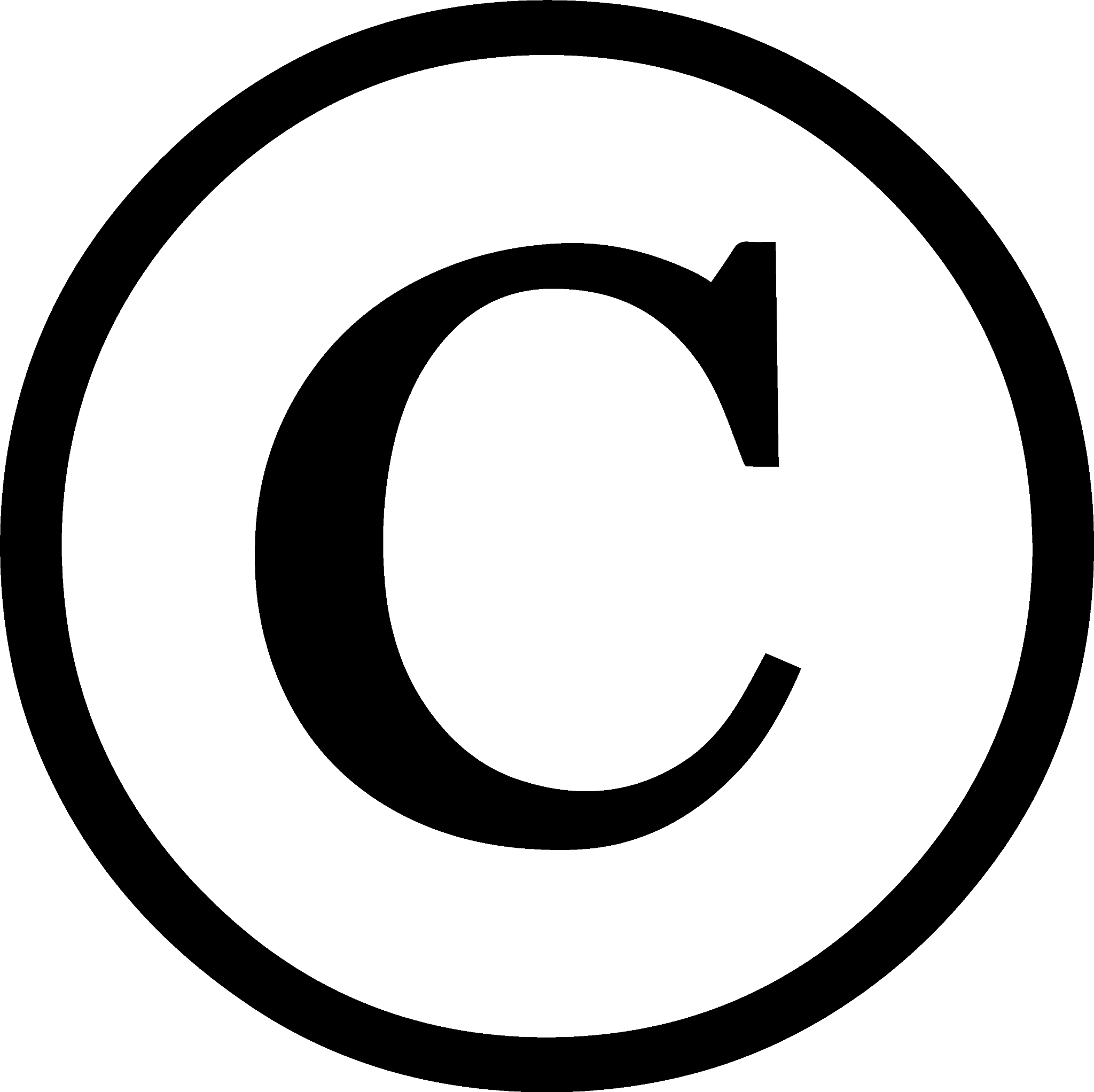 5     I wasn’t sure how Kate would react because I ------------- her long .
7     I wanted to say good bye to Simon, but he ------------- .
A didn’t know
B wasn’t knowing
A  was already left
B already left
D hadn’t known
C  had already been
 leaving
C hadn’t been knowing
D  had already left
6    John ---------------  at the factory long when he was made a manager.
Well done !
A hadn’t been working
B wasn’t working
D wasn’t worked
C didn’t work
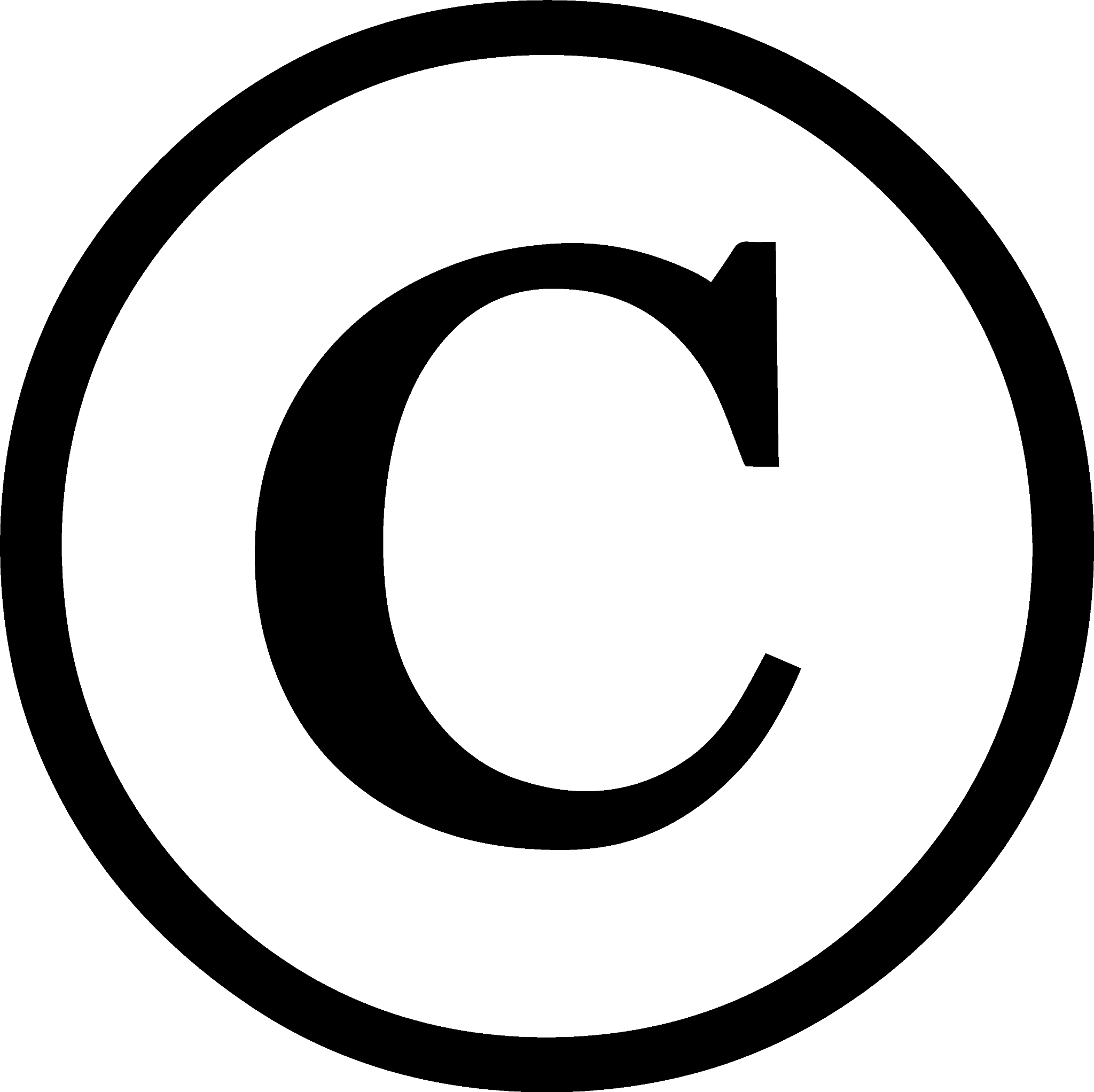 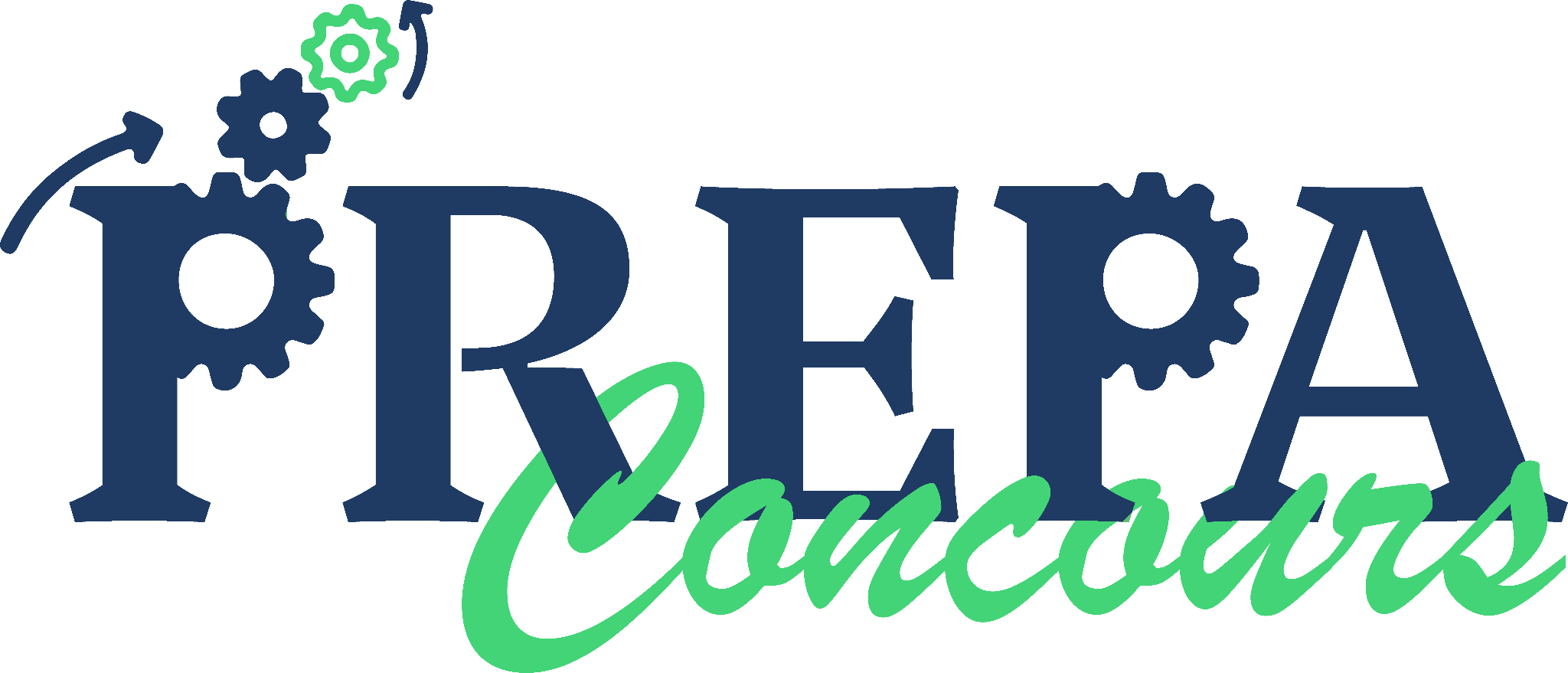 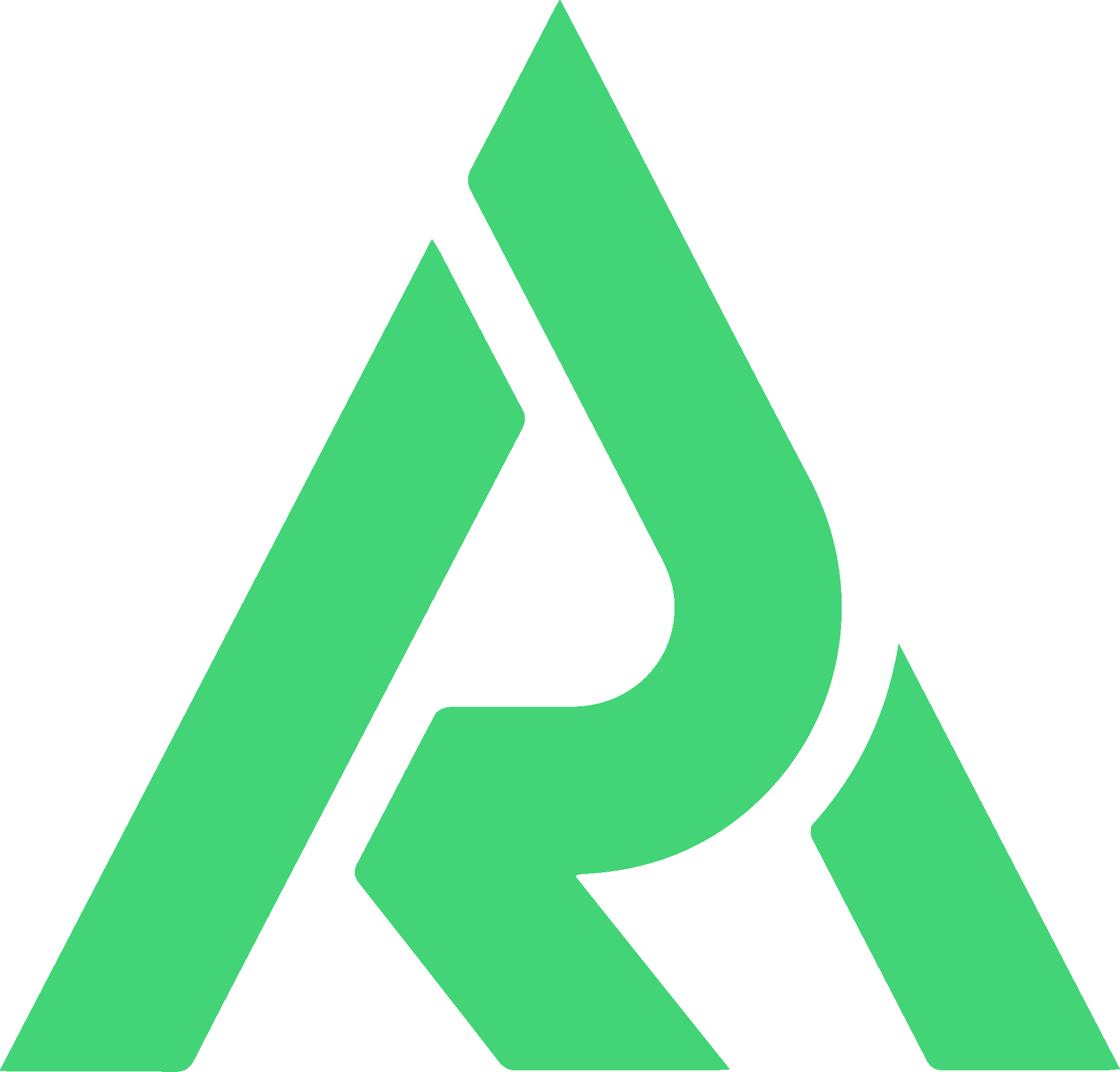 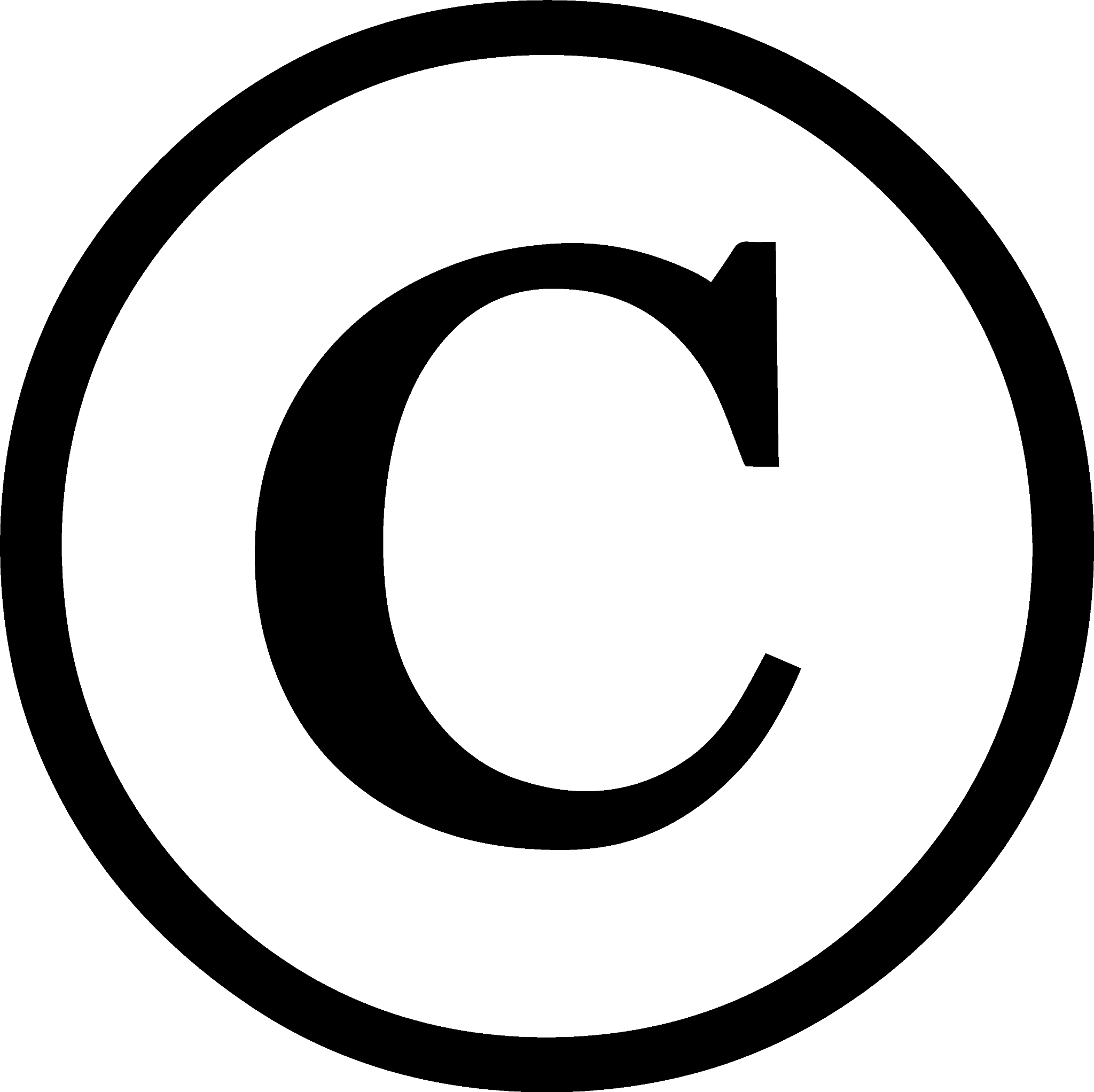 Thank you
BYE
TEACHER: KARIMA TAGUIA
SUBJECT: ENGLISH